Documentation
Health History


Vitals



Results



Plan
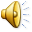 http://www.codonix.com/images/faq/faq-sample-chart-sm.gif